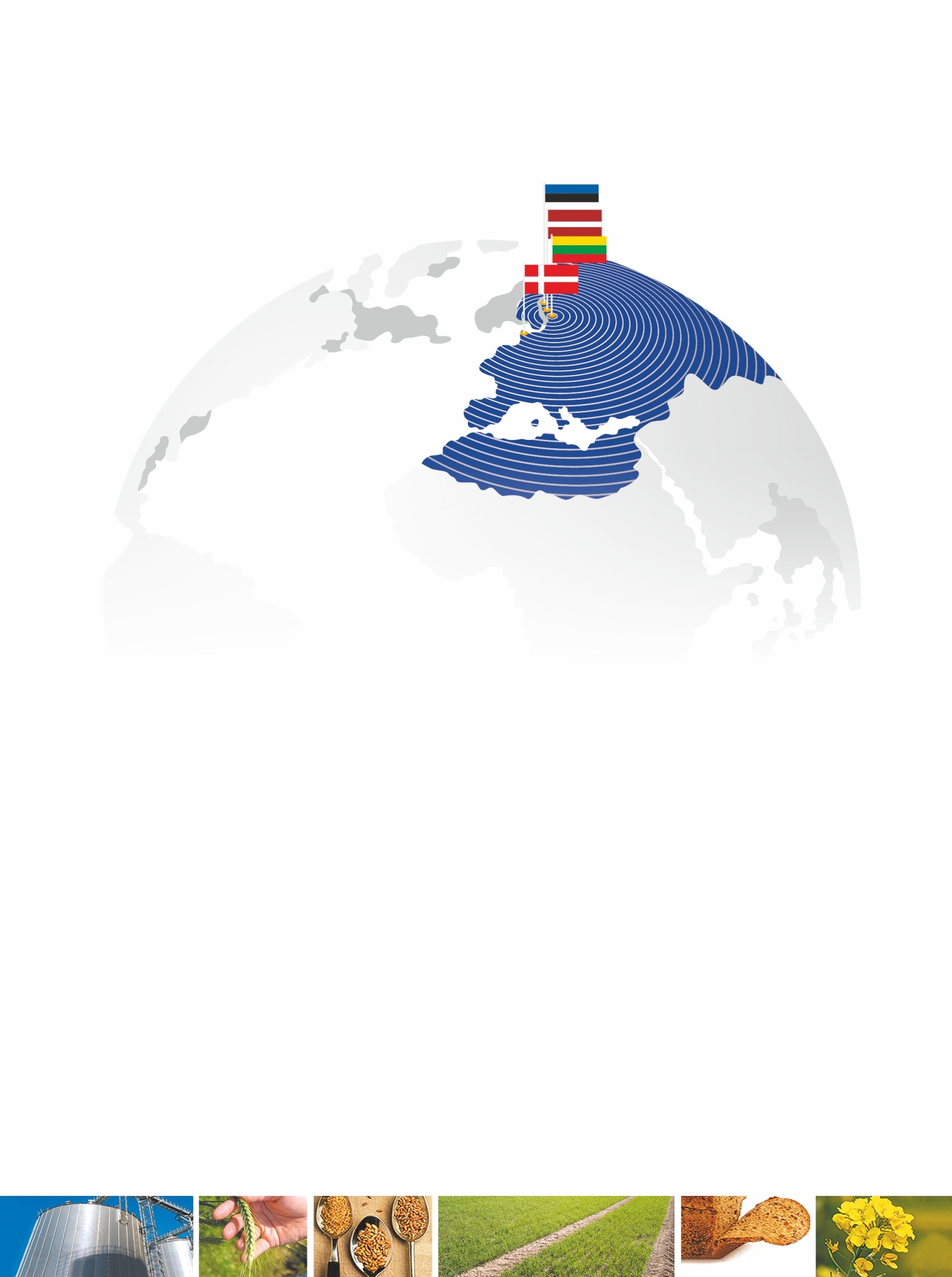 AB „Linas Agro Group“
VISUOTINIS METINIS 
            AKCININKŲ SUSIRINKIMAS
Mums patinka su Jumis dirbti!
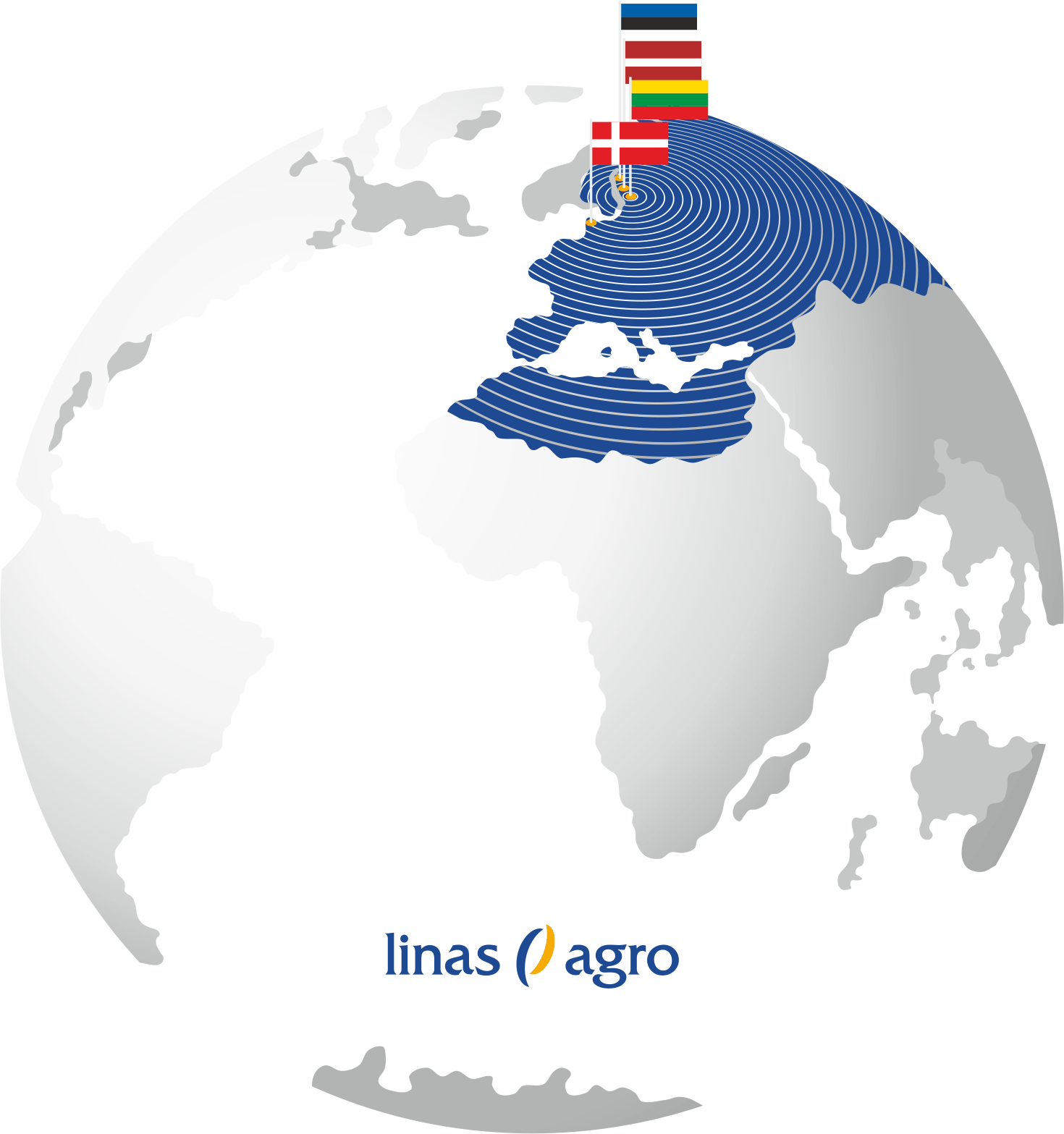 2012 m. spalio 25 d.
Misija
Vizija – lyderystė Baltijos šalių agroverslo sektoriuje.
Svarbiausi įvykiai 2011–2012
17%
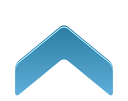 19%
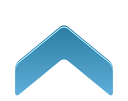 Rezultatai buvo žymiai geresni nei 2010 – 2011 metais.
Svarbiausi įvykiai
tęsinys
9%
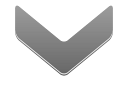 322%
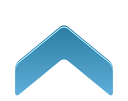 367%
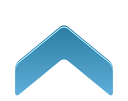 Prekybos tonažą mažino įmonės pardavimas Ukrainoje.
Svarbiausi įvykiai
tęsinys
407%
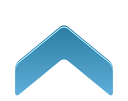 339%
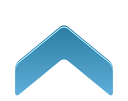 Svarbiausi įvykiai
tęsinys
270%
Finansiniai rodikliai
Apyvarta, mln. Lt
Finansiniai rodikliai
tęsinys
Turtas, mln. Lt
Finansiniai rodikliai
tęsinys
Pelnas, mln. Lt
Finansiniai rodikliai
tęsinys
ROCE, ROE, ROA
Finansiniai rodikliai
tęsinys
Pelnas ir sąlyginis pelnas akcijai, Lt
Finansiniai rodikliai
tęsinys
Pajamų struktūra
Veiklos pelno struktūra
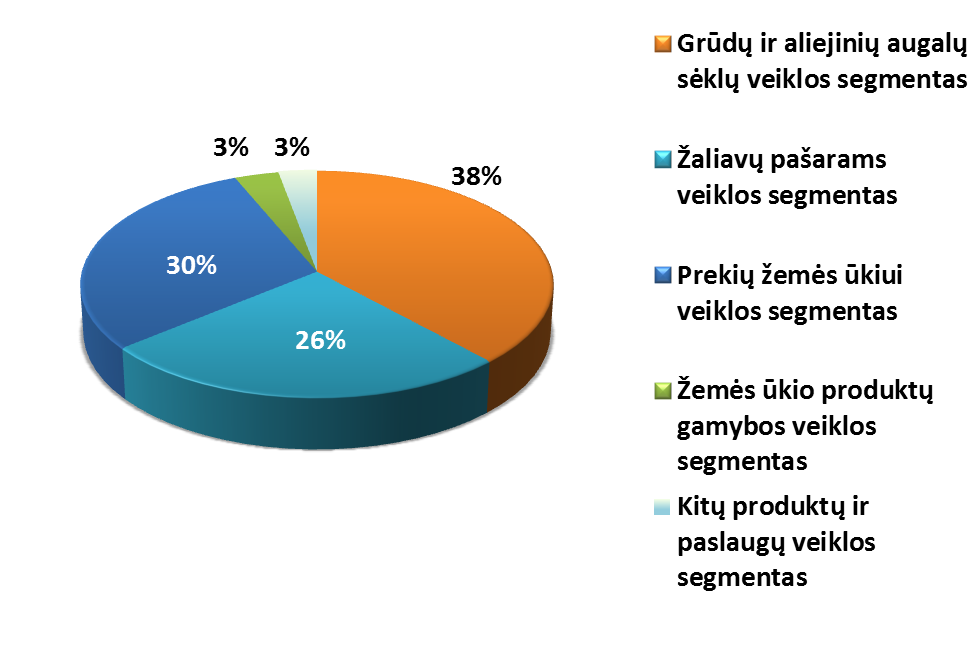 12%
39%
51%
18%
29%
Finansiniai rodikliai
tęsinys
Produktų ir paslaugų  savikaina
* Gamybinio turto draudimo, priežiūros ir remonto išlaidos, mažavertis inventorius, kuras ir kt.
Savikaina  siekė 1 243 mln. Lt ir sumažėjo 2 proc.
Finansiniai rodikliai
tęsinys
Veiklos sąnaudų struktūra
*  Įvairios draudimo išlaidos, banko mokesčiai, kiti mokesčiai, komandiruotės, kuras, nuoma, eksploatacinės išlaidos ir kt.
Veiklos sąnaudos sudarė 48,9 mln. Lt ir buvo 25 proc. mažesnės.
Veiklos segmentai
Grūdai ir
aliejinės sėklos
Žemės ūkio produktų gamyba
Kitos prekės
ir paslaugos
(elevatorių paslaugos, 
kietasis biokuras)
Prekės 
žemės ūkiui
Žaliavos
pašarams
Verslo geografija ir logistika
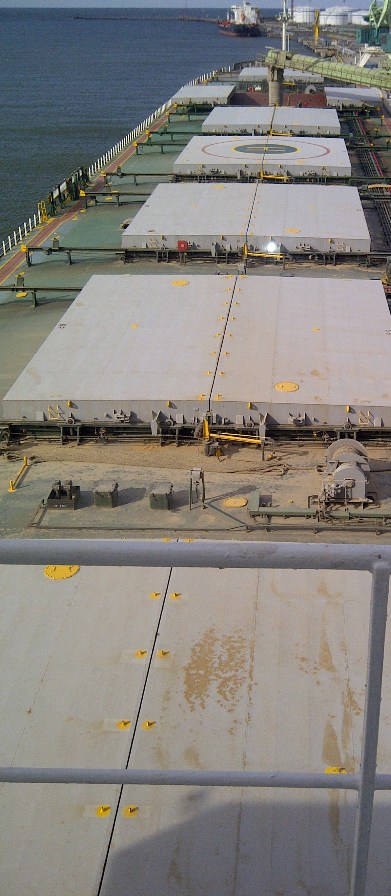 Prekyba vietinėje rinkoje
Užsienio 
prekyba
CIF
FOB
laivų per metus, laivų dydis nuo 600 iki  60.000 dwt.
Investicijos: grūdų saugyklų plėtra
Baigtos statyti naujos bendros 25,2 tūkst. tonų talpos grūdų saugojimo talpyklos.

Bendra nuosavų Grupės saugyklų talpa viršija 177 tūkst. tonų, iš jų 155 tūkst. tonų skirta grūdams.

Grupės grūdų saugyklos priėmė ir paruošė eksportui 363 tūkst. tonų grūdų – 25% daugiau nei pernai.
Nuosavos Grupės grūdų saugyklos
2011–2012  metais pastatytos naujos Grupės  grūdų saugyklos
Kartu su partneriais statoma grūdų saugykla
Derlingiausios žemės
Viso per du metus į grūdų saugyklų plėtrą investuota 17,8  mln. litų.
Investicijos: žemės ūkio gamybos plėtra
Grupės žemės ūkio bendrovės  dirba > 11 400 ha žemės  (arba ~14 000 ha, įtraukus Labūnavos ŽŪB) ir  išaugina 40 000 tonų grūdų, jų konsoliduota apyvarta siekia apie 47 mln. Lt. 

Grupė taip pat yra viena didžiausių pieno tiekėjų Lietuvoje, pristatanti apie 12 tūkstančių tonų pieno per metus.
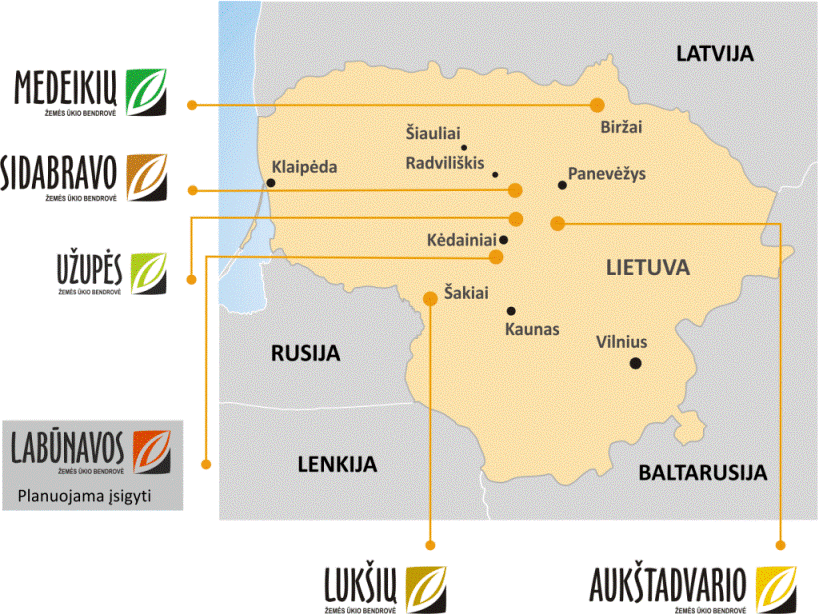 Grupė toliau investuos į žemės ūkio įmonių bei žemės ūkio paskirties žemės įsigijimą.
Grupės tikslai 2012–2013 metais
Grupė 2012–2013 metais investuos
Investicijomis Grupė gerins veiklos infrastruktūrą.
Prielaidos veiklos augimui